Linear Algebra using Curated Courses Open Educational Resources
Sarah Eichhorn, University of Texas at Austin
Petra Bonfert-Taylor, Dartmouth College
David Farmer, American Institute of Mathematics
Jim Fowler, The Ohio State University

Joint Mathematics Meeting
January 11, 2018

Funding from NSF DUE-1505246
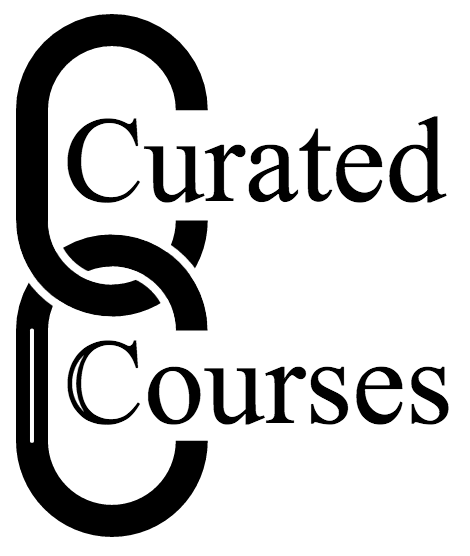 https://curatedcourses.org/
[Speaker Notes: Cover Page]
Scenario 1:
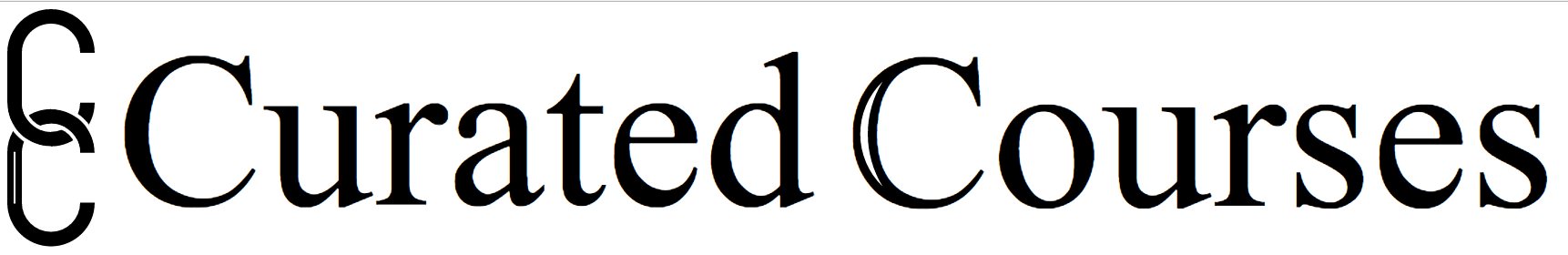 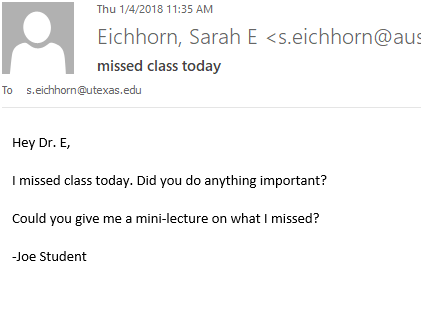 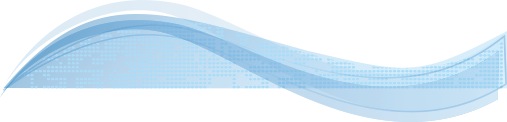 https://curatedcourses.org/
2
Scenario 2:
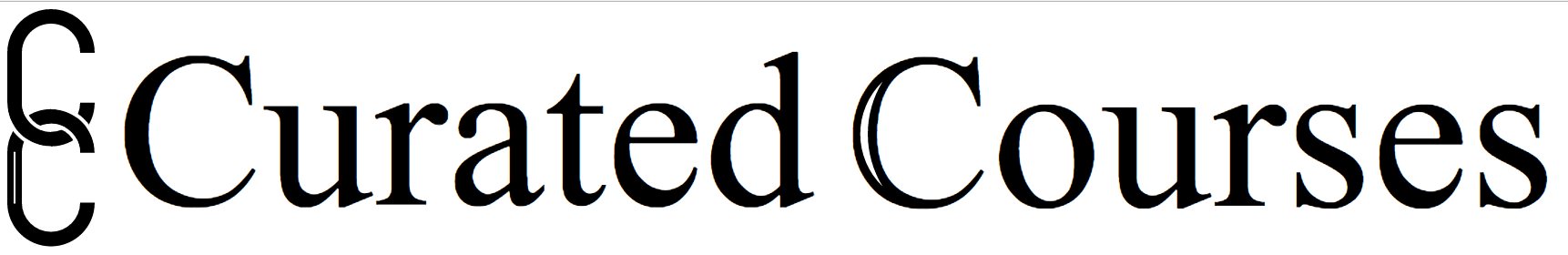 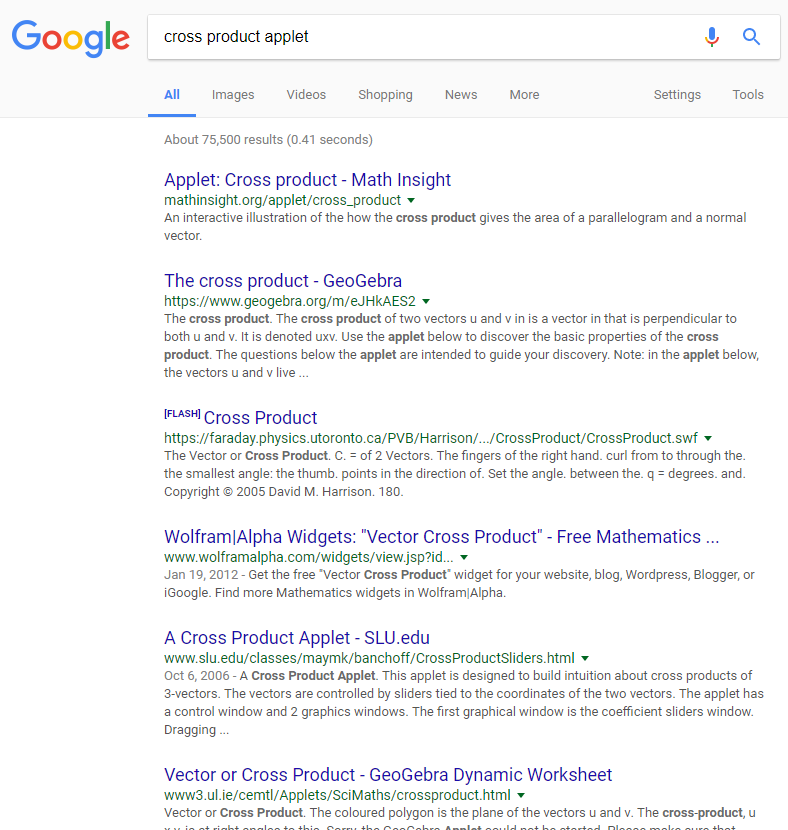 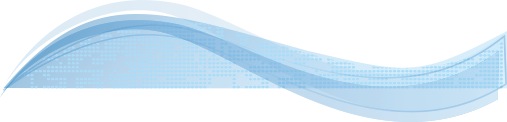 https://curatedcourses.org/
3
Scenario 3:
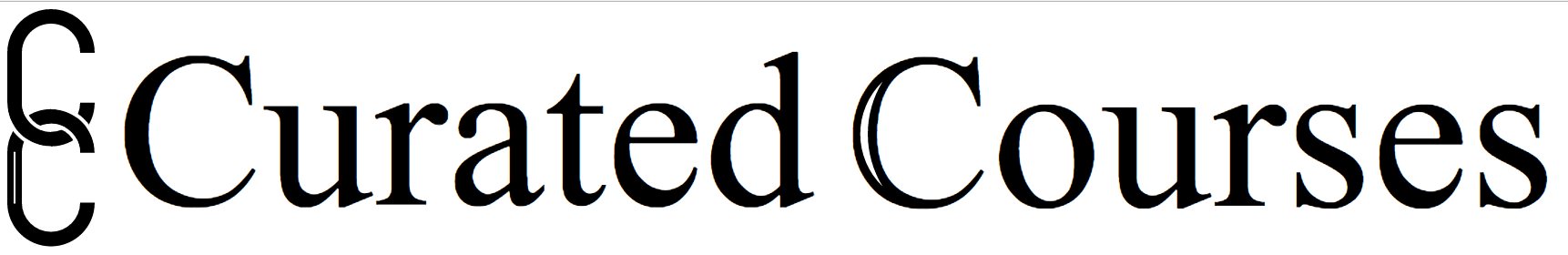 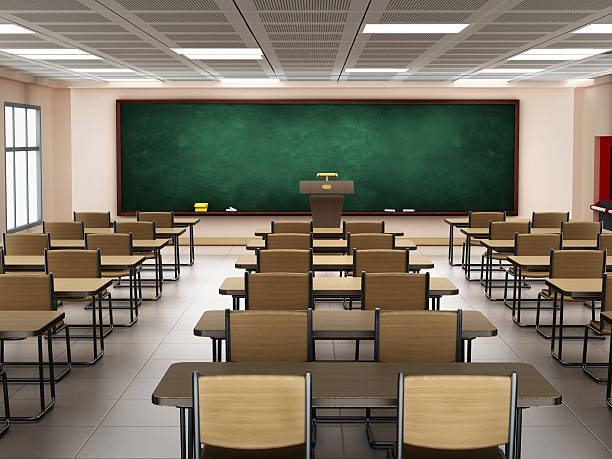 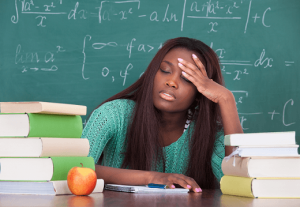 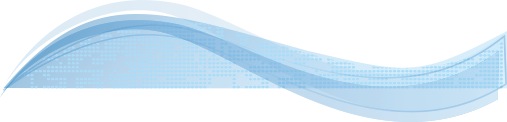 https://curatedcourses.org/
4
Outline
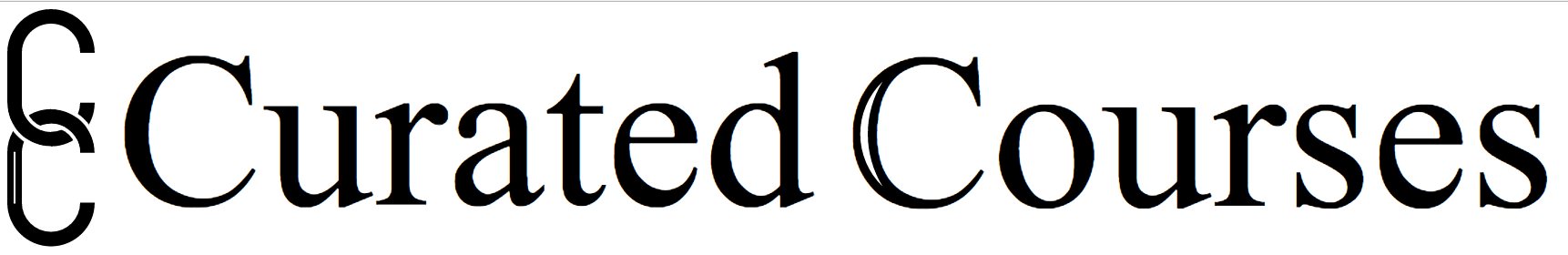 What is Curated Courses?

How can Curated Courses improve Linear Algebra instruction?

What have we learned about making Linear Algebra content usable in variety of instructional settings?
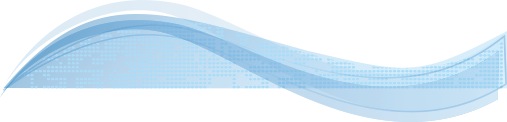 https://curatedcourses.org/
5
What is Curated Courses?
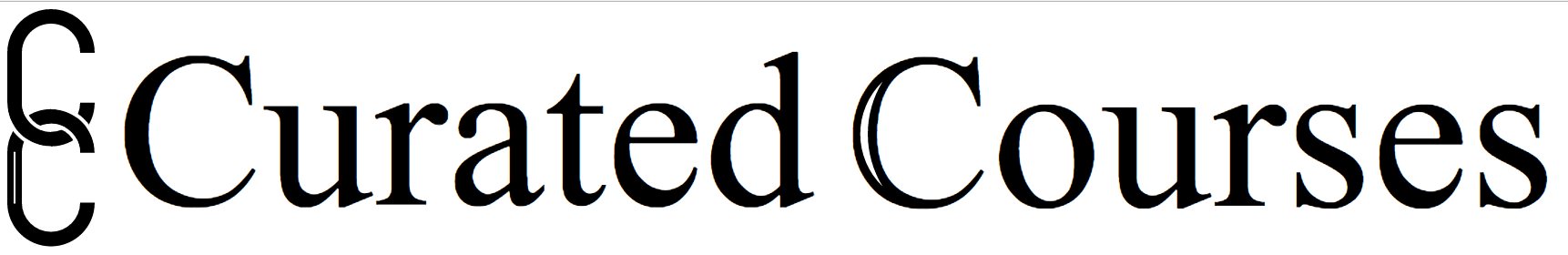 Project to create and curate high quality online open educational mathematics resources.

Curate = gather, tag, organize, review, make available
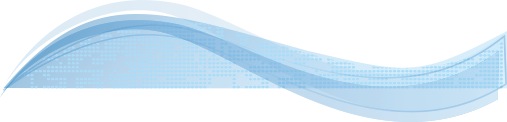 https://curatedcourses.org/
6
What is Curated Courses?
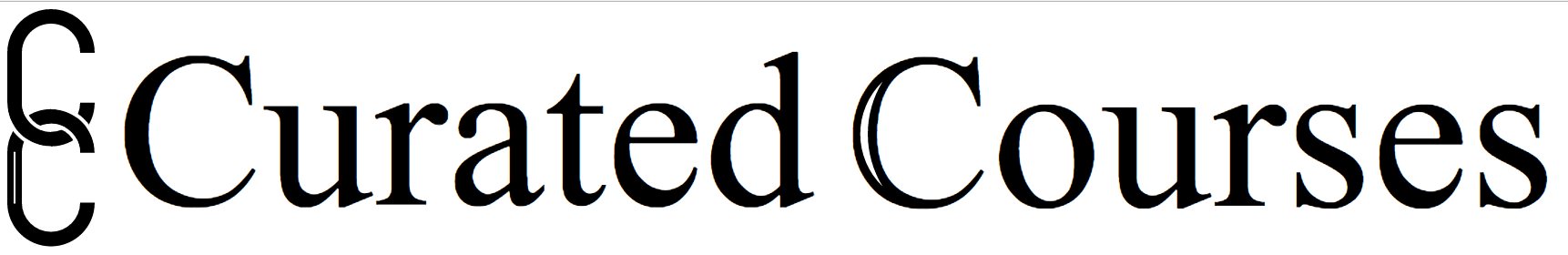 Website: https://curatedcourses.org 
Curated Courses currently contains resources for Linear Algebra
Types of resources available:
Videos
Worksheets
Quizzes
Lesson plans
Clicker questions
Applets
Etc.
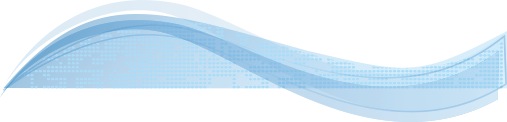 https://curatedcourses.org/
7
What is Curated Courses?
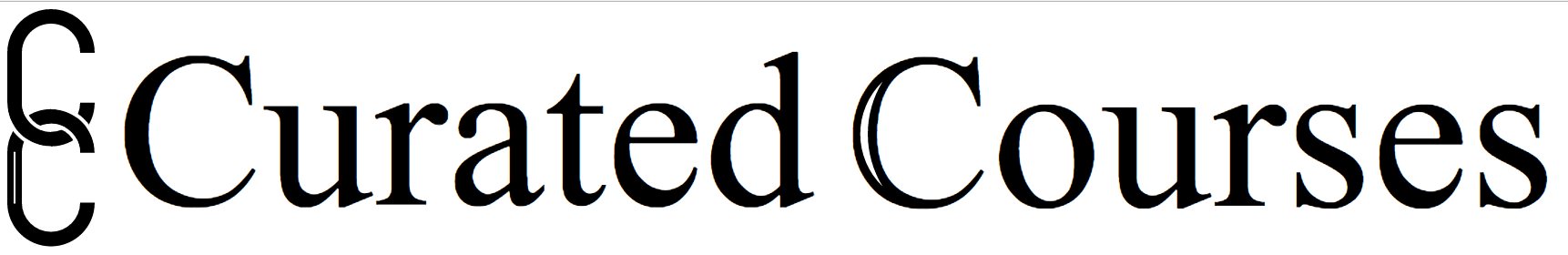 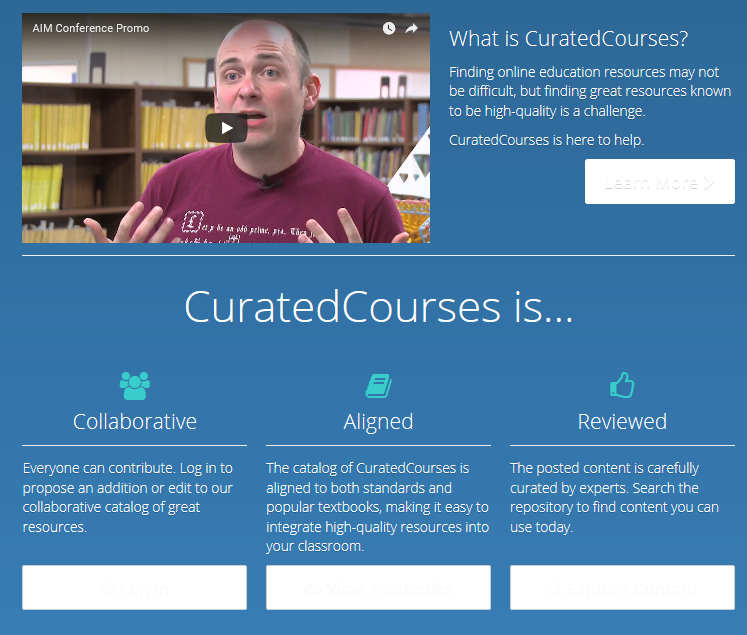 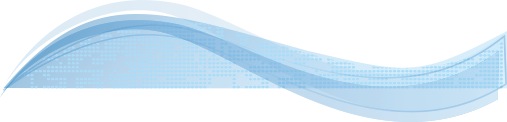 https://curatedcourses.org/
8
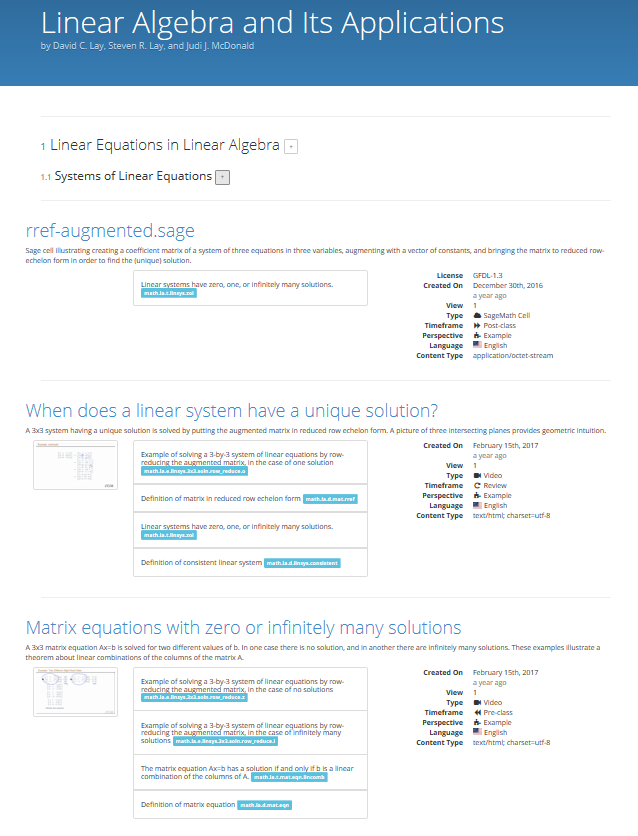 What is Curated Courses?
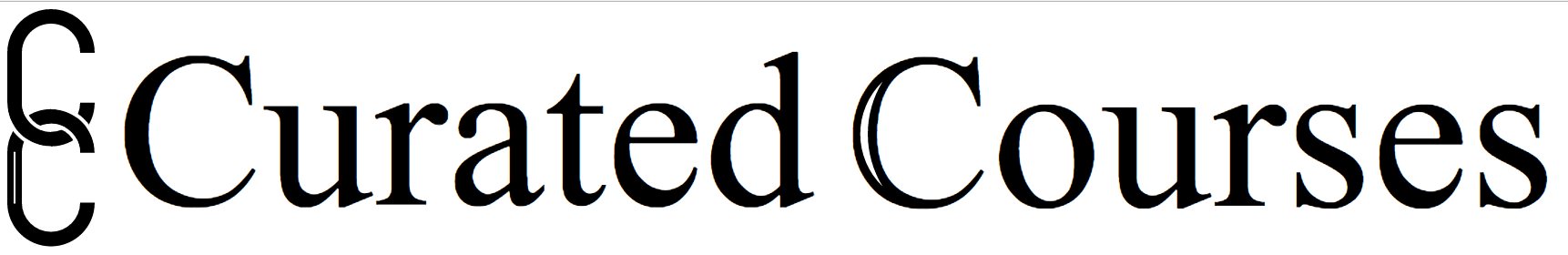 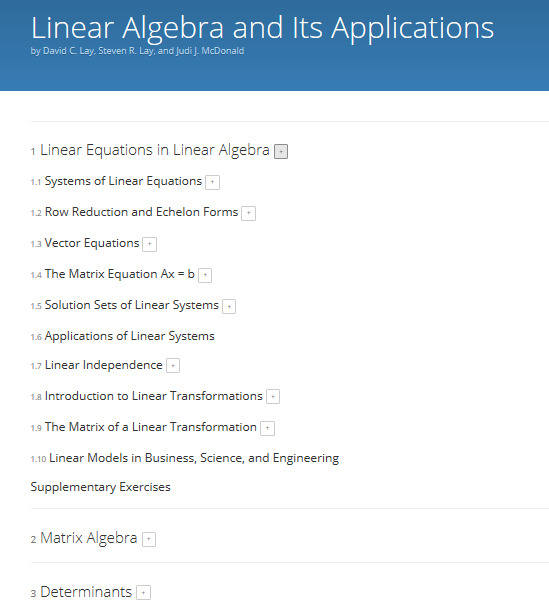 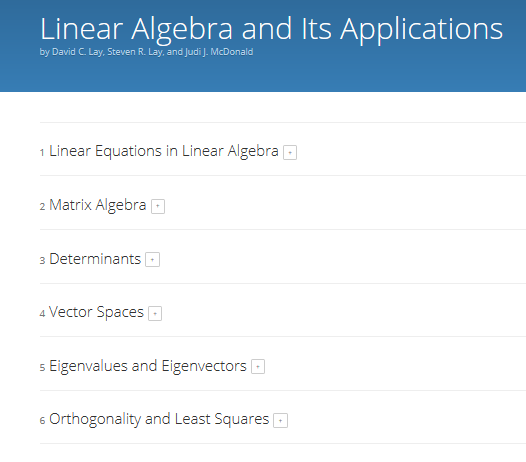 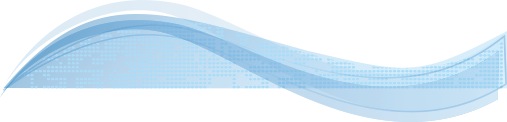 https://curatedcourses.org/
9
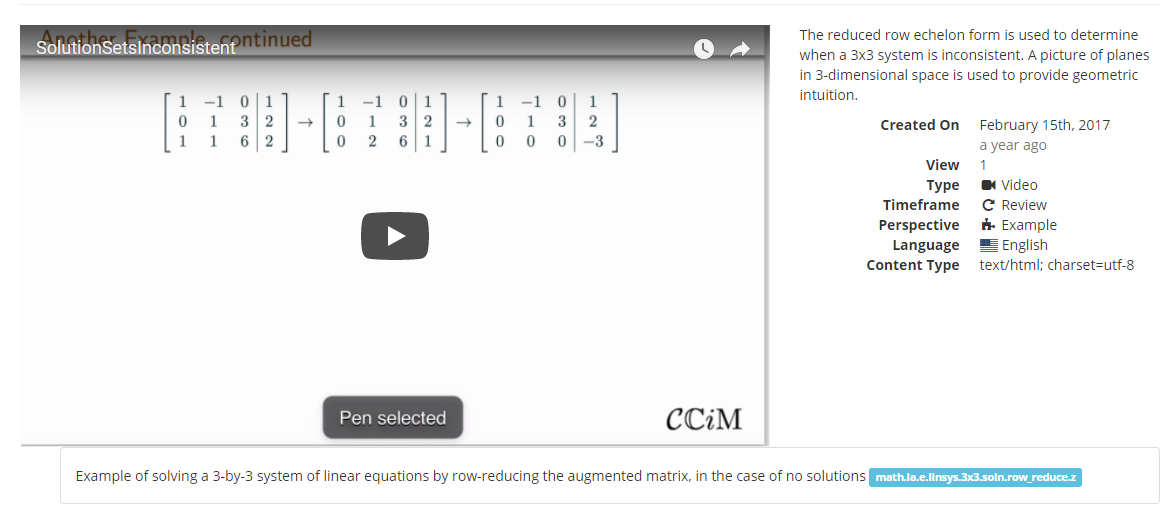 10
Improving Instruction
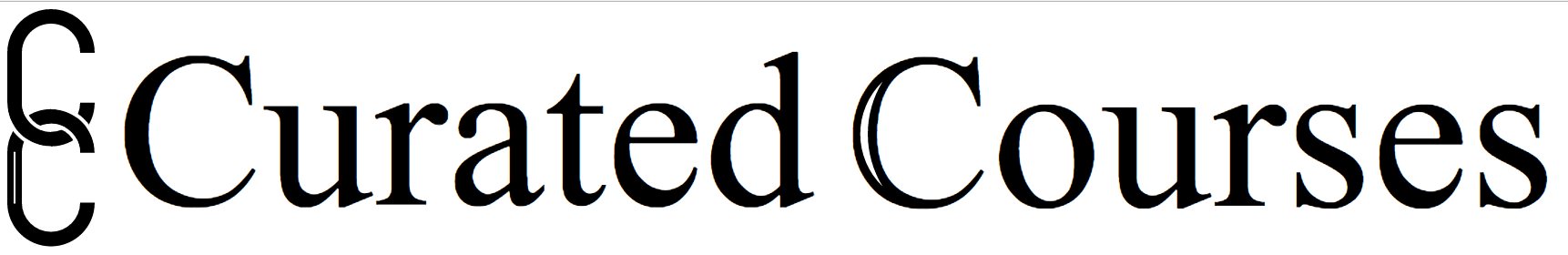 For students…
Alternative explanations of concepts
Additional worked examples
Textbook aligned materials for exam preparation review
Interactive applets and visualizations
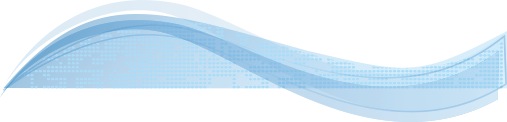 https://curatedcourses.org/
11
Improving Instruction
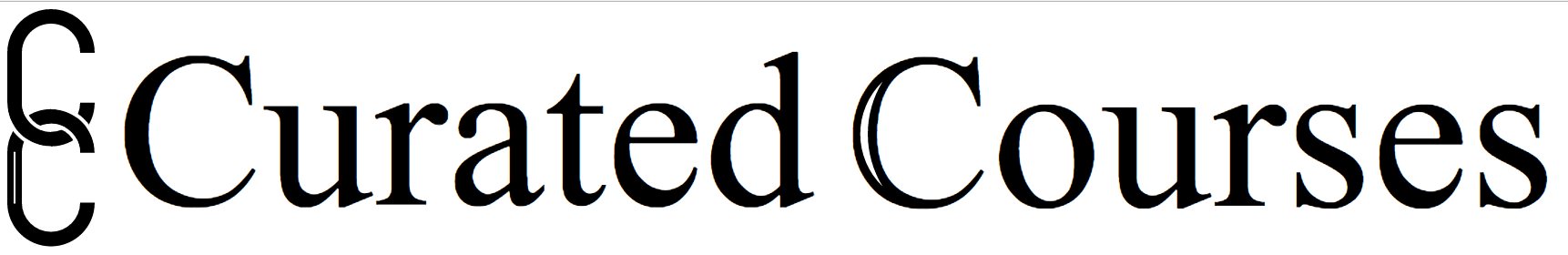 For faculty…
Flipped or online course materials
In-class activities
Pre-class preparation
Post-class review
Interactive applet activities
Make-up lectures
Review materials for other classes relying on Linear Algebra content
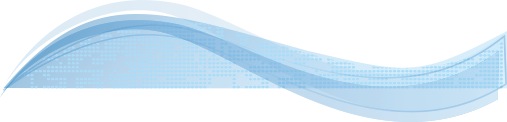 https://curatedcourses.org/
12
Content Versatility
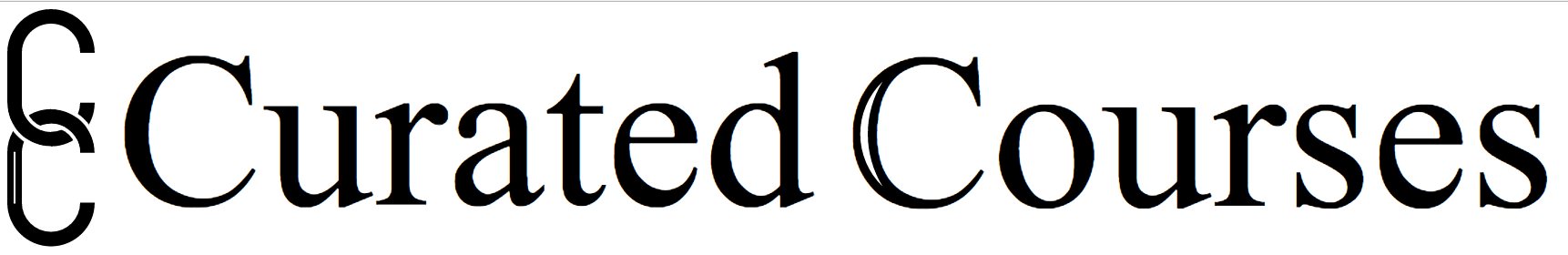 Adopt consistent, common notation scheme
Avoid numbering (theorems, definitions, equations, etc.)
Identify required prerequisite content
Review previous content as needed
Provide source files
Use standard formats
Modularize
Use open licensing
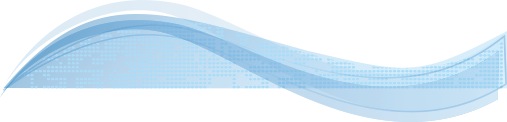 https://curatedcourses.org/
13
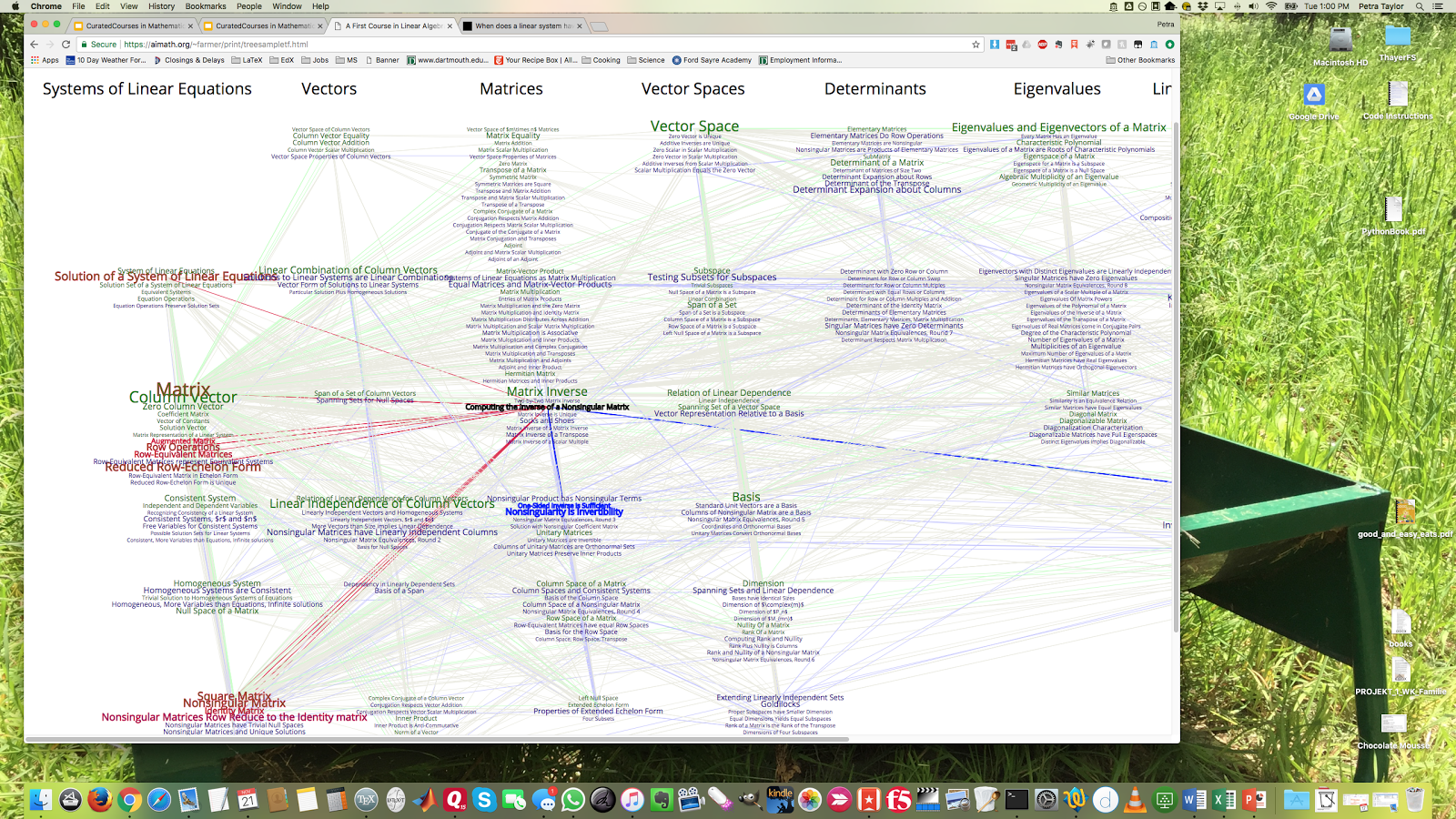 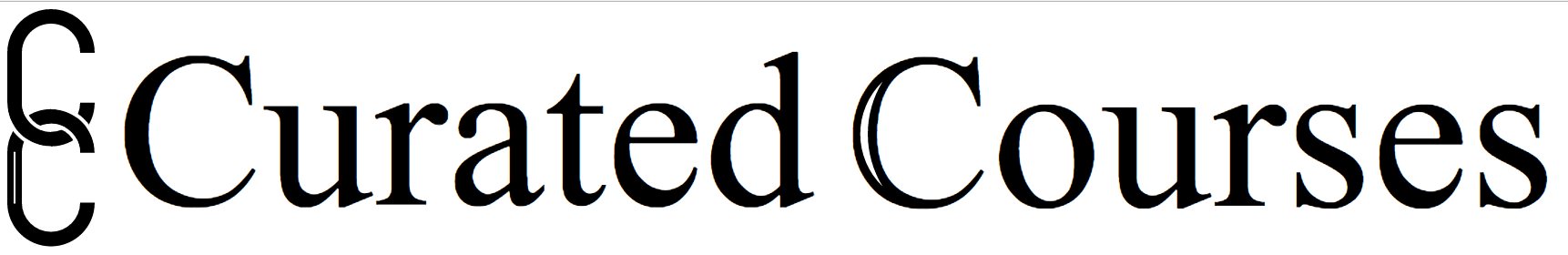 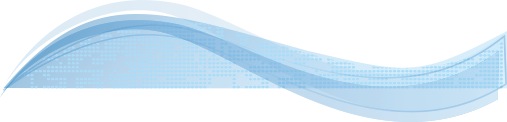 https://curatedcourses.org/
14
Content Versatility
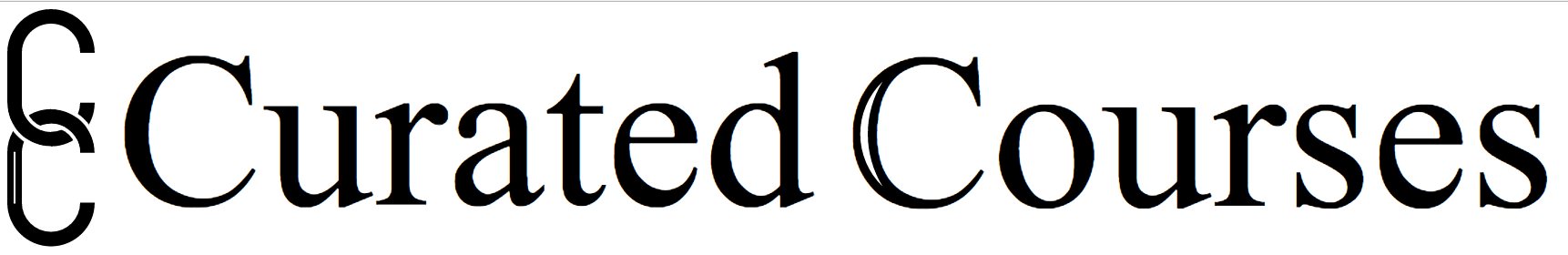 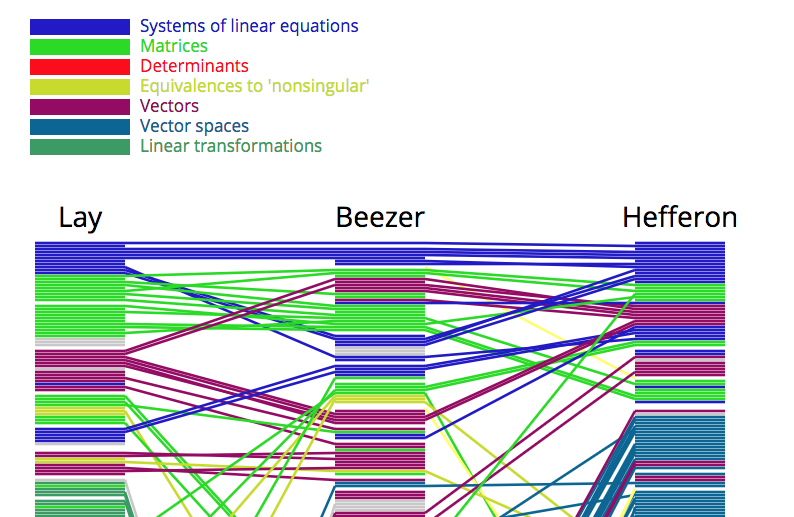 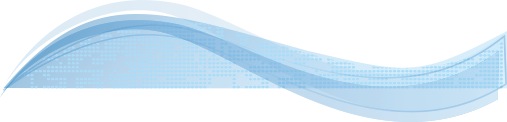 https://curatedcourses.org/
15
Getting Involved
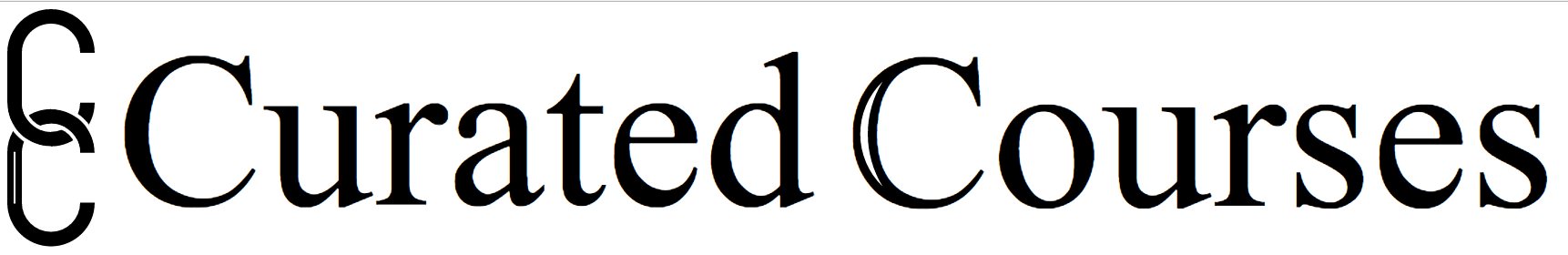 Curated Courses welcomes…
Uploads of Linear Algebra content to curatedcourses.org
Feedback from content users via curatedcourses.org/contact 
Volunteer content reviewers 
Developers to help expand Curated Courses beyond Linear Algebra (next targets: Differential Equations and Abstract Algebra)


Contact: Sarah Eichhorn (s.eichhorn@austin.utexas.edu)
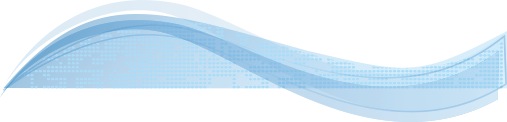 https://curatedcourses.org/
16
Thank you!
17